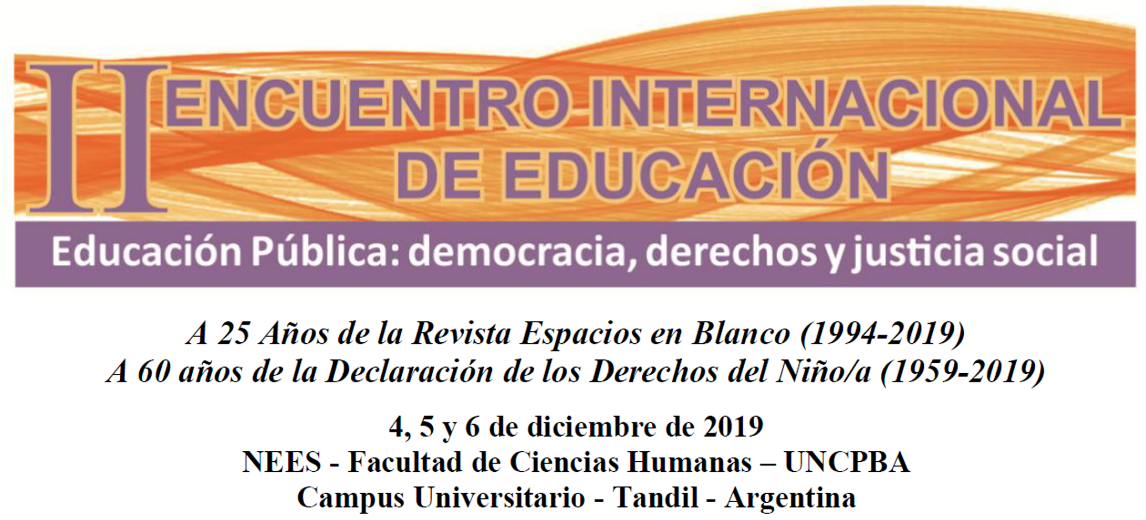 Aprendizajes en la escuela secundaria: el formato escolar en debate.
Lic. Adolfo Negrotto
Mg. Patricia Leonor Farias
Prof. Emilce Lilian Rojo
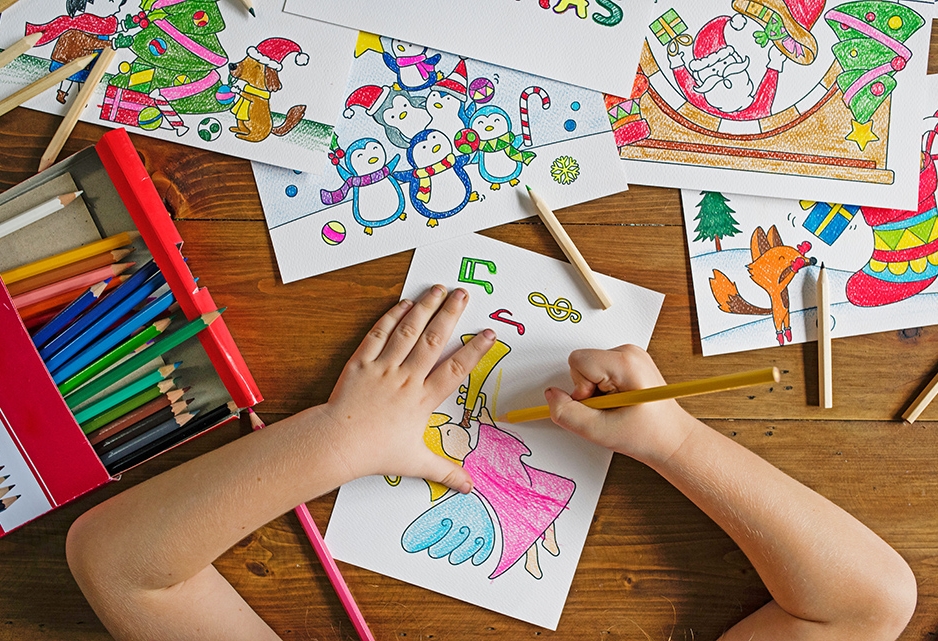 Aprendizaje en la escuela secundaria: cambios en el formato escolar (UNLPam. FCH. Res. Cd 042/18)
Propósito General: Construir formatos escolares alternativos que contribuyan a favorecer los procesos de inclusión educativa en escuelas de nivel secundario. 
Metodología cualitativa participativa- Sistematización de experiencias educativas.
2
Referencias teóricas
Inclusión Educativa
Escuela Secundaria 
Obligatoriedad -  LEN N° 26206
Prácticas de  escolarización
Aprendizajes
Formato escolar
Desigualdad es
3
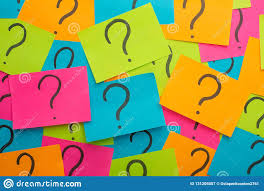 ¿Qué nos preguntamos?
¿Por qué presenta dificultades modificar el formato escolar?
¿Cuáles son los factores que explican la permanencia del formato escolar tradicional?
¿Qué concepción de conocimiento estructura esta matriz?
4
Metodología participativa
Co implicación en el trabajo de investigadores y actores
Construir un conocimiento conjunto y sistemático de saberes y experiencias
Forma de democratización del saber
Dialéctica entre el conocimiento y la acción 
Contextualización
Sistematización 
Diseño de propuestas alternativas
Torres Carrillo(1995) (2017)
5
Reflexiones sobre el currículo
Predominio de una concepción que desconecta al currículo del formato escolar, lo que genera que no se cuestione. 
Se desplazan los problemas educativos hacia otros factores. 
La no interpelación del currículo contrarresta las innovaciones. 
El prestigio de la ciencia sustentada en un criterio de autoridad que no se pone en duda.
6
Concepción de conocimiento que subyace al formato escolar tradicional
Concepción de conocimiento
Formato escolar
Concepción positivista, empirista e inductivista de la ciencia. 
Conocimiento como producto absoluto, elaborado. 
La enseñanza requiere de la atomización.
La ciencia como producto. 
El aprendizaje como recepción.
Se enseñan disciplinas
Concepción de desarrollo humano
Currículo organizado en disciplinas (doce).
Simultaneidad sistémica.
Gradualidad.
Designación por especialidad y por hora cátedra. 
Ritmos homogéneos de cursados y usos uniformes del tiempo 
Promoción por ciclo completo.
7
Pistas para pensar nuevos modos de organización de lo escolar …
Concepción constructivista del conocimiento
El conocimiento es una construcción y no una copia
Supone procesos de interacción 
Partir de las ideas previas
Reestructuración interna
Contextualización de saberes
Interacción 
Problematización
Diferentes tiempos de aprendizaje 
Recuperar la trayectoria del sujeto de aprendizaje
8
Gracias